Sequence
Damian Gordon
Pseudocode
When we write programs, we assume that the computer executes the program starting at the beginning and working its way to the end.
This is a basic assumption of all algorithm design.
Pseudocode
When we write programs, we assume that the computer executes the program starting at the beginning and working its way to the end.
This is a basic assumption of all algorithm design.
We call this SEQUENCE.
Pseudocode
In Pseudo code it looks like this:

Statement1;
Statement2;
Statement3;
Statement4;
Statement5;
Statement6;
Statement7;
Statement8;
Pseudocode
For example, for making a cup of tea:


Organise everything together;
Plug in kettle;
Put teabag in cup;
Put water into kettle;
Wait for kettle to boil;
Add water to cup;
Remove teabag with spoon/fork;
Add milk and/or sugar;
Serve;
Pseudocode
Or as a program:

PROGRAM MakeACupOfTea:
 Organise everything together;
 Plug in kettle;
 Put teabag in cup;
 Put water into kettle;
 Wait for kettle to boil;
 Add water to cup;
 Remove teabag with spoon/fork;
 Add milk and/or sugar;
 Serve;
END.
Pseudocode
Or as a program:

PROGRAM MakeACupOfTea:
 Organise everything together;
 Plug in kettle;
 Put teabag in cup;
 Put water into kettle;
 Wait for kettle to boil;
 Add water to cup;
 Remove teabag with spoon/fork;
 Add milk and/or sugar;
 Serve;
END.
Organise everything together
Plug in kettle
Put teabag in cup
Put water into kettle
Turn on kettle
Wait for kettle to boil
Add boiling water to cup
Remove teabag with spoon/fork
Add milk and/or sugar
Serve
START
Organise everything together
Plug in kettle
Put teabag in cup
Put water into kettle
Turn on kettle
Wait for kettle to boil
Add boiling water to cup
Remove teabag with spoon/fork
Add milk and/or sugar
Serve
END
Pseudocode
So let’s say we want to express the following algorithm:
Read in a number and print it out.
Pseudocode
PROGRAM PrintNumber:
    Read number;
    Print out number;
END.
Pseudocode
So let’s say we want to express the following algorithm:
Read in a number and print it out double the number.
Pseudocode
PROGRAM PrintDoubleNumber:
    Read number;
    Print 2 * number;
END.
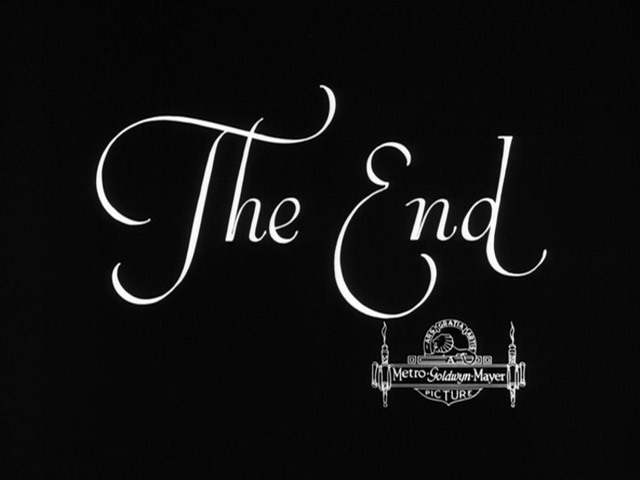 etc.